Организация деятельности по профилактике коррупции в организациях, созданных для исполнения органами исполнительной власти, органами местного самоуправления Оренбургской области своих функций (подведомственные организации)
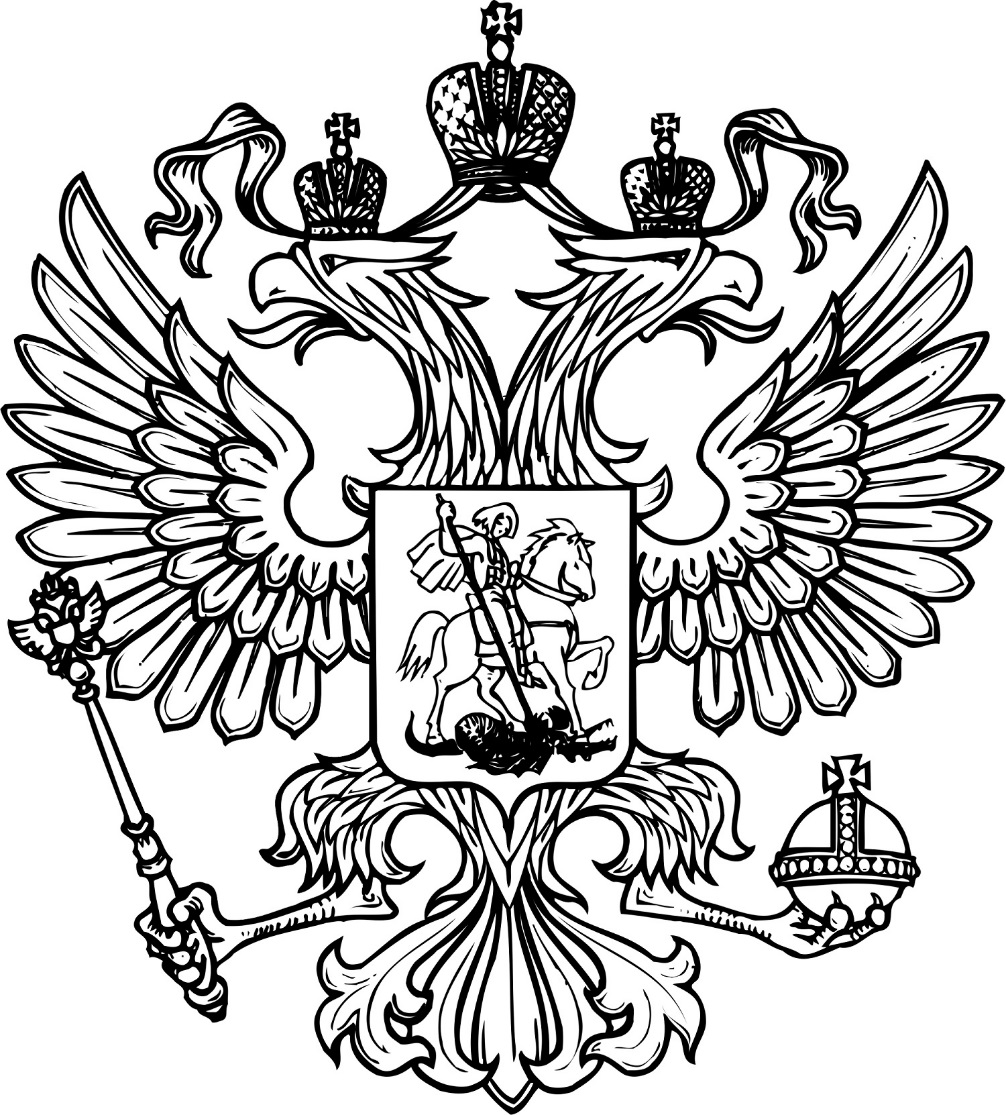 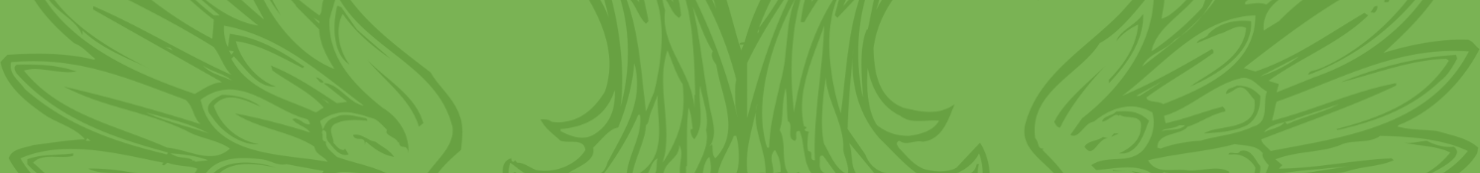 Комитет по профилактике коррупционных правонарушений Оренбургской области
2
Правовые основы деятельности по профилактике коррупционных правонарушений в организациях
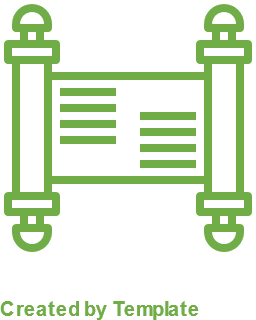 1.
Трудовой Кодекс Российской Федерации
2.
Федеральный закон от 25 декабря 2008 года № 273-ФЗ «О противодействии коррупции» (статья 13.3)
3.
Правовые акты органа исполнительной власти, органа местного самоуправления, а также локальные акты, принятые в организации в целях исполнения требований статьи 13.3 ФЗ «273-ФЗ»
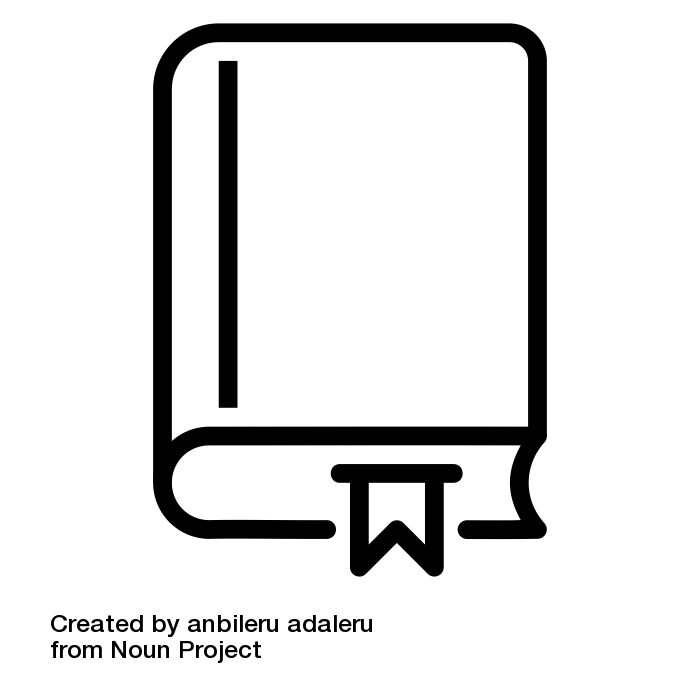 3
Методическое обеспечение реализации мер 
                    по противодействию коррупции в организации
Методические рекомендации министерства труда и социальной защиты Российской Федерации «По разработке и принятию организациями мер по предупреждению коррупции» (2014 год)
Методические рекомендации министерства труда и социальной защиты Российской Федерации «По проведению работы, направленной на выявление личной заинтересованности государственных 
и муниципальных служащих, работников при осуществлении закупок, которая приводит или может привести к конфликту интересов» (май 2020 года)
Методические рекомендации министерства труда и социальной зашиты Российской Федерации
«По выявлению и минимизации коррупционных рисков при осуществлении закупок товаров, работ и услуг для обеспечения нужд» (октябрь 2020 года)
4
Составляющие деятельности по профилактике коррупционных правонарушений 
в подведомственных организациях
Деятельность самих подведомственных организаций
Деятельность органов исполнительной власти, органов местного самоуправления в отношении подведомственных организаций
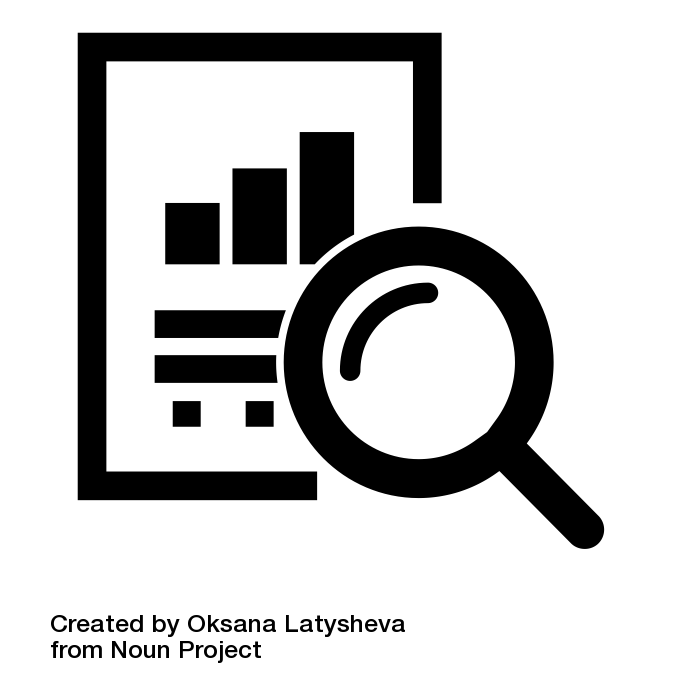 Проведение совместных мероприятий
5
Деятельность организаций*
Издание локальных актов, обеспечивающих реализацию положений законодательства о противодействии коррупции
Обеспечение публичности и открытости деятельности по профилактике коррупционных правонарушений в организации
Обеспечение доведения принятых актов и иных документов в сфере профилактики коррупционных правонарушений до персонала организации под роспись
Реализация мероприятий по профилактике коррупционных правонарушений в сфере закупок товаров, услуг и работ.
Систематическое проведение обучающих мероприятий по вопросам применения законодательства о профилактике коррупционных правонарушений и актов, принятых в организации.
Обеспечение выполнения требований законодательства в отношении лиц, ранее замещавших государственные должности Оренбургской области, должности государственной и (или) муниципальной службы, принимаемых на работу в организацию
6
Деятельность организаций*
Обеспечение исполнения трудового законодательства, законодательства 
о государственной (муниципальной) службе 
в отношении лиц, замещающих должности государственной, гражданской службы 
и осуществляющих иную оплачиваемую деятельность в организации
Организация открытого взаимодействия с органами, осуществляющими контрольно-надзорные функции и сотрудничества с правоохранительными органами, по вопросам в сфере противодействия коррупции
Обеспечение соблюдения принципов противодействия коррупции в организации
Организация внутреннего контроля и аудита в том числе за реализацией положений, предусмотренных локальными актами и антикоррупционной политикой организации.
Осуществление мероприятий по оценке коррупционных рисков.
*перечень мер, предложенный на слайдах не является исчерпывающим и не устанавливает их степень важности в зависимости от расположения на слайдах.
7
Деятельность органов исполнительной власти 
(органов местного самоуправления)*
Обеспечение методической и практической помощи в разработке и принятии мер по противодействию коррупции в организации
Проведение обучающих мероприятий со специалистами, должностными лицами организаций по вопросам профилактики коррупционных правонарушений
Установление в положениях о структурных подразделениях ОИВ или ОМС, в функции которых входит профилактика коррупционных правонарушений, полномочий по проведению мониторинга деятельности по противодействию коррупции в организации. 
Закрепление указанных функций в должностных регламентах (инструкциях) соответствующих специалистов ОИВ и ОМС.
Осуществление мониторинга деятельности по разработке и принятию мер по противодействию коррупции в организации и исполнению решений комиссии по координации работы по противодействию коррупции в Оренбургской области
Заслушивание руководителя организации по вопросам исполнения требований статьи 13.3 ФЗ № 273-ФЗ, иным вопросам в сфере противодействия коррупции, принятие решения в отношении руководителя по его итогам
*перечень мер, предложенный на слайдах не является исчерпывающим и не устанавливает их степень важности в зависимости от расположения на слайдах.
8
Совместная работа органов исполнительной власти (органов местного самоуправления) и организаций при разработке и реализации мер по противодействию коррупции
Проведение совместных обучающих и информационных мероприятий (семинары, конференции, участие в общих собраниях коллективов и т.п.)
Совместное участие в мероприятиях, проводимых надзорными и правоохранительными органами по вопросам выявления, пресечения и предупреждения коррупционных правонарушений и преступлений
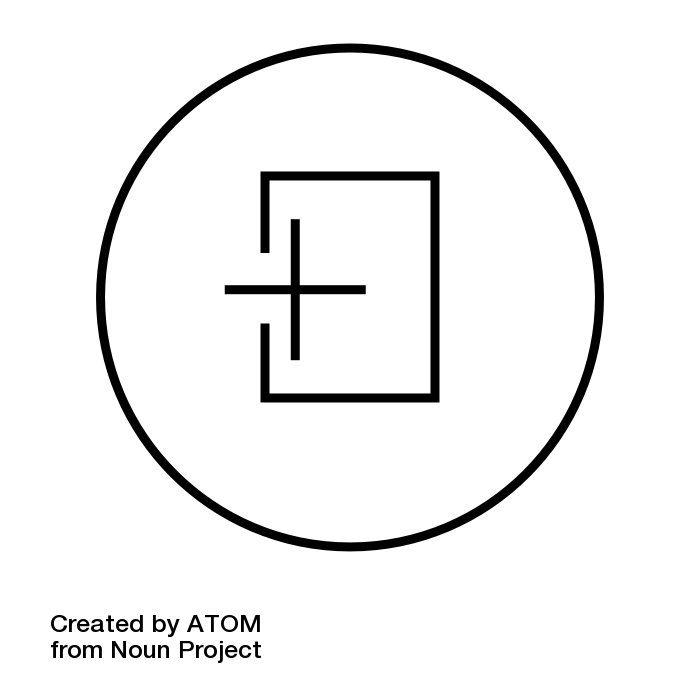 Обмен информации об изменениях в законодательстве, затрагивающем деятельность организации и (или) изменяющем факторы коррупционных рисков в сфере деятельности организации
*перечень мер, предложенный на слайдах не являются исчерпывающим и не устанавливает их степень важности в зависимости от расположения на слайдах.
9
Примерный перечень локальных актов необходимых к принятию в организации и иных первичных организационных мер, реализуемых в целях исполнения требований статьи 13.3 ФЗ № 273-ФЗ
1.
Акт об утверждении антикоррупционной политики в организации
Акт об утверждении (принятии) кодекса этики служебного поведения
2.
Акт об утверждении положения о конфликте интересов в организации (акт должен предусматривать порядок его декларации и форму декларации)
3.
4.
Акт, устанавливающий правила и иные вопросы, регламентирующие обмен деловыми подарками и знаками делового гостеприимства (по необходимости с учетом статуса организации и выполняемых функций и задач)
Акт, определяющий процедуру информирования работниками организации работодателя о случаях склонения их к совершению коррупционных нарушений и порядок их рассмотрения. Акт должен предусматривать в том числе порядок работы телефона доверия  и иных механизмов «обратной связи»
5.
10
Примерный перечень локальных актов необходимых к принятию в организации и иных первичных организационных мер, реализуемых в целях исполнения требований статьи 13.3 ФЗ № 273-ФЗ
6.
Акт об утверждении порядка информирования работодателя о ставшей известной работнику информации о случаях совершения коррупционных правонарушений
Акт об утверждении процедуры защиты работников, сообщивших о коррупционных правонарушениях в деятельности организации от формальных и неформальных санкций
7.
Акт, устанавливающий процедуру информирования работниками работодателя о возникновении конфликта интересов и порядка урегулирования выявленного конфликта интересов
8.
9.
Акт, утверждающий перечень функций организации, выполнение которых связано с коррупционными рисками, и перечень должностей, исполнение обязанностей при замещении которых наиболее подвержено коррупционным рискам
Акт, утверждающий положение о подразделении, в функции которого включаются мероприятия по противодействию коррупции или утверждающий должностное лицо, ответственное за разработку и реализацию мер по противодействию коррупции
10.
11
Примерный перечень локальных актов необходимых к принятию в организации и иных первичных организационных мер, реализуемых в целях исполнения требований статьи 13.3 ФЗ № 273-ФЗ
11.
Акт (акты), определяющий (-ие) реализацию процедур, предусмотренных методическими рекомендациями министерства труда и социальной защиты Российской Федерации по вопросам профилактики коррупционных правонарушений в сфере закупок.
Введение антикоррупционных положений в трудовые договора работников, принимаемых (назначаемых) в организации на должности, исполнение обязанностей при замещении которых связано с коррупционными рисками.
12.
Формирование на официальном сайте организации раздела «Противодействие коррупции» и размещение в нем информации о принятых в организации актах, формах заявлений, уведомлений для направления соответствующей информации руководителю организации или в правоохранительные органы, о телефоне «горячей линии» для сообщения информации о коррупционных правонарушениях, общей информации о реализации мер по противодействию коррупции и их результатах.
13.
Формирование и размещения в местах общего доступа стендов с информацией о деятельности по противодействию коррупции в организации (наиболее целесообразно для организаций осуществляющих непосредственное взаимодействие с гражданами при оказании услуг.
14.
12
Основные разделы антикоррупционной политики организации
1. Цели и задачи формирования и реализации антикоррупционной политики организации
2. Используемые понятия и определения
3.Область применения и круг лиц, попадающих под ее действие (в дополнение издается приказ об утверждении перечня должностей с коррупционными рисками)
4.Обязанности руководителей и работников, связанные с предупреждением коррупции (дополнительно устанавливаются в трудовых договорах)
5. Ответственность работников за неисполнение положений антикоррупционной политики и иных актов по вопросам противодействия коррупции в организации
6. Порядок пересмотра и внесения изменений в антикоррупционную политику организации.
7. Используемые в организации инструменты для разработки и реализации мер по противодействию коррупции
13
Основные функции возлагаемые на подразделение (специалиста)
1. Разработка проектов локальных нормативных актов по вопросам предупреждения коррупции в организации
2. Непосредственное участие в проведении оценки коррупционных рисков в организации
3. Сбор и анализ деклараций, уведомлений и иных сведений, предоставляемых работниками организации в целях противодействия коррупции
4. Выявление ситуаций конфликта интересов, признаков нарушений антикоррупционных требований, обязанностей, установленных в целях противодействия коррупции в организации, коррупционных правонарушений
5. Участие во взаимодействии с правоохранительными и иными органами, органом исполнительной власти по вопросам разработки и реализации мер по противодействию коррупции
6. Участие в согласовании определенных кадровых решений, сделок.
14
Основные функции возлагаемые на подразделение (специалиста)
7. Проведение мероприятий по информированию, консультированию и обучению работников организации
8. Проведение мероприятий по профилактике коррупции в закупках товаров, работ и услуг
9. Мониторинг изменения российского законодательства, релевантной судебной практики, актуализация локальных правовых актов и мер по противодействию коррупции в организации
15
Составляющие оценки коррупционных рисков
Проведение мероприятий по оценке коррупционных рисков осуществляется подразделением (специалистом) в функции которого включено противодействие коррупции в организации во взаимодействии с иными подразделениями организации и его руководством
1. Идентификация коррупционных рисков
Определение коррупционных правонарушений которые могут быть совершены работниками организации, установление процессов и их составляющих при реализации которых возможно совершение таких неправомерных действий.
16
Составляющие оценки коррупционных рисков
2. Анализ коррупционных рисков
Определение возможных способов совершения коррупционного правонарушения с учетом особенностей реализации процессов в организации, установление круга лиц, которые могут быть вовлечены в совершение коррупционного правонарушения, особенностей процессов работы организации которые способствуют или не препятствуют совершению коррупционного правонарушения.
17
Составляющие оценки коррупционных рисков
3. Ранжирование (определение степени значимости)коррупционных рисков
Оценка вероятности совершения коррупционного правонарушения на определенном этапе того или иного процесса и возможного вреда, наносимого организации и обществу в целом, в случае совершения работником организации коррупционного правонарушения.
Итогом проведенной работы по оценке коррупционных рисков является правовой акт об утверждении коррупционно-опасных функций организации и перечня должностей, при замещении которых исполнение обязанностей связано с коррупционными рисками